Zorgzame gemeenschap in verkiezingstijd
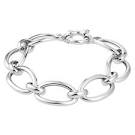 Trends in de verkiezingsprogramma’s
Frans van Zoest
Marian Zegwaard
1 november 2023
Aanleiding voor Vilans
Zorgzame gemeenschap is al langer een thema binnen Vilans

Monitor Zorgzame gemeenschap (in 2020) een samenwerking tussen Nederland Zorgt Voor Elkaar, Movisie en Vilans

Kwalitatief, praktijkgericht onderzoek is in voorbereiding en het scannen van de verkiezingsprogramma’s is kennis wat kan helpen in deze voorbereiding
Hoe gingen we te werk?
3 personen hebben 16 verkiezingsprogramma’s verdeeld en gelezen:
PvdA/GL ,BBB, VVD, 
CU, CDA ,PvdD, NSC,
VOLT, SGP, 
SP, D66, 
Ja21, Denk, PVV , 
FvD
Wat wordt er gezegd over zorgzame gemeenschap?
Wat wordt gezegd over dit onderwerp in relatie tot systeempartijen? 
Welke andere informatie in de programma’s draagt direct of indirect bij aan zorgzame gemeenschap…
Rol van de overheid?
Wat zeggen programma’s over zorgzame gemeenschappen/buurten
PvdA/GL ,BBB, CU, NSC: een visie gericht op het weer terug krijgen of versterken van de gemeenschapszin/ vergroten van verbondenheid
Gemeenschapszin komt het meest dichtbij het woord zorgzame gemeenschap
Meerdere partijen willen integrale aanpak tbv gemeenschaps gevoel en lokale samenwerking 
Netwerk van burgers en verschillende (zorg)professionals en gericht op gezondheid, eenzaamheid, armoede en werkloosheid en de ouderen
Partijen beogen betere samenwerking formeel en informele netwerken waarbij verschil tussen burger wel/niet aan de voordeur (D66, SP)
Stimulerende factoren voor ook vorming  zorgzame gemeenschappen
Financiële steun
PvdA/GL, SP en PvdA/Groenlinks 
Betaald vormen van mantelzorgverlof (PvdA/GL, PVV) vrijwilligersverlof (CDA) betaalde mantelzorg, gemeenschapsfonds lokaal (CDA), middelen voor wijkteams
Aantal zorgwetten beperken
Stimulerende factoren voor ook vorming  zorgzame gemeenschappen
Inspraak
Wet op maatsch initiatief, burgerberaad, referendum, inspraak vanuit praktijkervaring (NSC)
Slag concreter (PvdA/GL) gemeenten dienen in samenspraak met wooncoöperaties, huurders, ouderenorganisaties een visie te ontwikkelen op wonen die tegemoet komt aan de zorgbehoeften. 
Burgerschap heeft ook verantwoordelijkheden, rechten en plichten (NSC)
Stimulerende factoren voor ook vorming  zorgzame gemeenschappen
Variatie in opbouw van de lokale bevolking (niet in de bubbel)
Leeftijd, werkenden en niet-werkenden en  zorgafhankelijken en zorgbehoevenden, verschil in opleidingsniveau (BBB en DENK zonder expliciet zorgzame samenleving te noemen)
Ontmoeting in de woon- en leefomgeving
 SP, PvdA/GL (BBB, CDA, Volt, PvdA/GL, SP)
Samen eten, bieb, buurthuis, wijkcentrum, muziekcentra, vereniging
Zorg voor elkaar (NSC)
Stimulerende factoren voor vorming  zorgzame gemeenschappen
Wonen (BBB, het CDA, de PvdD,  SGP, NSC) 
Plek om elkaar te ontmoeten; hofjes, meerdere generatiewoningen
binnen huidige woonvormen plekken nodig in het huis en in de buurt waar mensen elkaar kunnen 
Verenigingsleven en coöperaties regels versoepelen en zorgen voor ruimtes om bij elkaar te komen.
Zorgzame gemeenschap en systeempartijen
PvdA/GL: Samenwerking formele en informele zorgverleners en wijkteams als opbouwwerkers: professionals die actief lokale gemeenschappen vormen en burgers ondersteunen om zich collectief te organiseren 
BBB: hamert op luisteren en serieus nemen van de burger door overheid
CDA, D66 en NSC: Zorgprofessional centrale rol, zorg op wijkniveau en maatschappelijke dienstplicht en iedereen recht op zorg
SGP: integrale zorg, maatschappelijke organisaties, woningbouwverenigingen en kerk 
CU: samenwerking vrijwilligersloketten, coöperaties, verenigingsleven, kinderopvang, huizen van ontmoeting in dorp en wijk, steunpunten mantelzorg, mantelzorglijn en de luisterlijn.
Systeem initiatieven, deels helpend?
Extra zorgfuncties bij de bejaardentehuizen, voldoende functies voor intensieve zorg (meerdere partijen)
Gevarieerd woning aanbod zoals generatiewoningen PvdD en SGP
Fiscaal aantrekkelijk maken (PvdD)
Mantelzorgverlof als onderdeel van nieuw verlof stelsel (PVV)
Samen-beslissen met zorgorganisaties en overheid, 
Meer inspraak van patiënten organisaties, mantelzorg volwaardige plek in systeem (NSC)
Huisarts poortwachter (D66)
Algemene conclusie
Veel aandacht voor gemeenschapszin bij bijna alle partijen (PvdA/ BBB meest concreet samenhangende visie burger –gezondheid-wonen 
Burgerzeggenschap aan de voordeur vs formele zorg en overheid in de lead
Gesprek met burger zelf is vooral binnen de initiatieven en met omgeving systemen wel gaande maar nog voorzichtig
Werkvormen voor referendum, burgerberaad 
Alle partijen noemen voorwaarden die in samenhang basis kunnen zijn voor vorming ZG 
Verandering in financiering nodig